Controversies and Challenges in Antifungal Therapy
30 April 2024
Antifungal TDMCurrent Indications and Practical Implementation of Precision Dosing
Russell Lewis, Associate Professor
Department of Molecular Medicine
University of Padua
russelledward.lewis@unipd.it
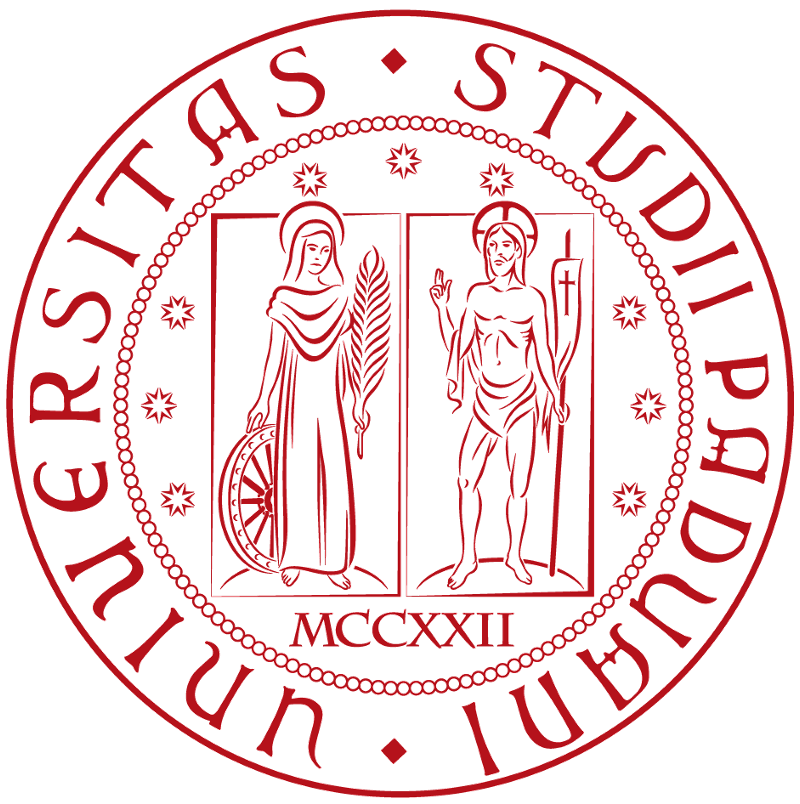 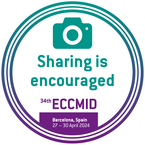 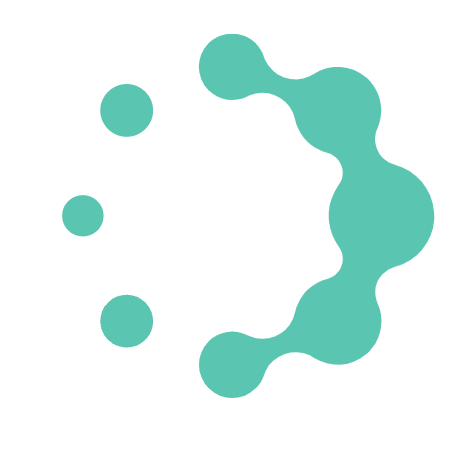 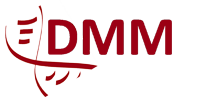 ESCMID Global
34th Congress • Barcelona 2024
Speaking fees: Pfizer Inc., Gilead Inc., Mundipharma, Avir
Advisory boards: Gilead Inc, F2G, Basilea, Scynexis
Disclosures
No other suitable surrogate dosing endpoints
Substantial PK variability
When does TDM have clinical utility?
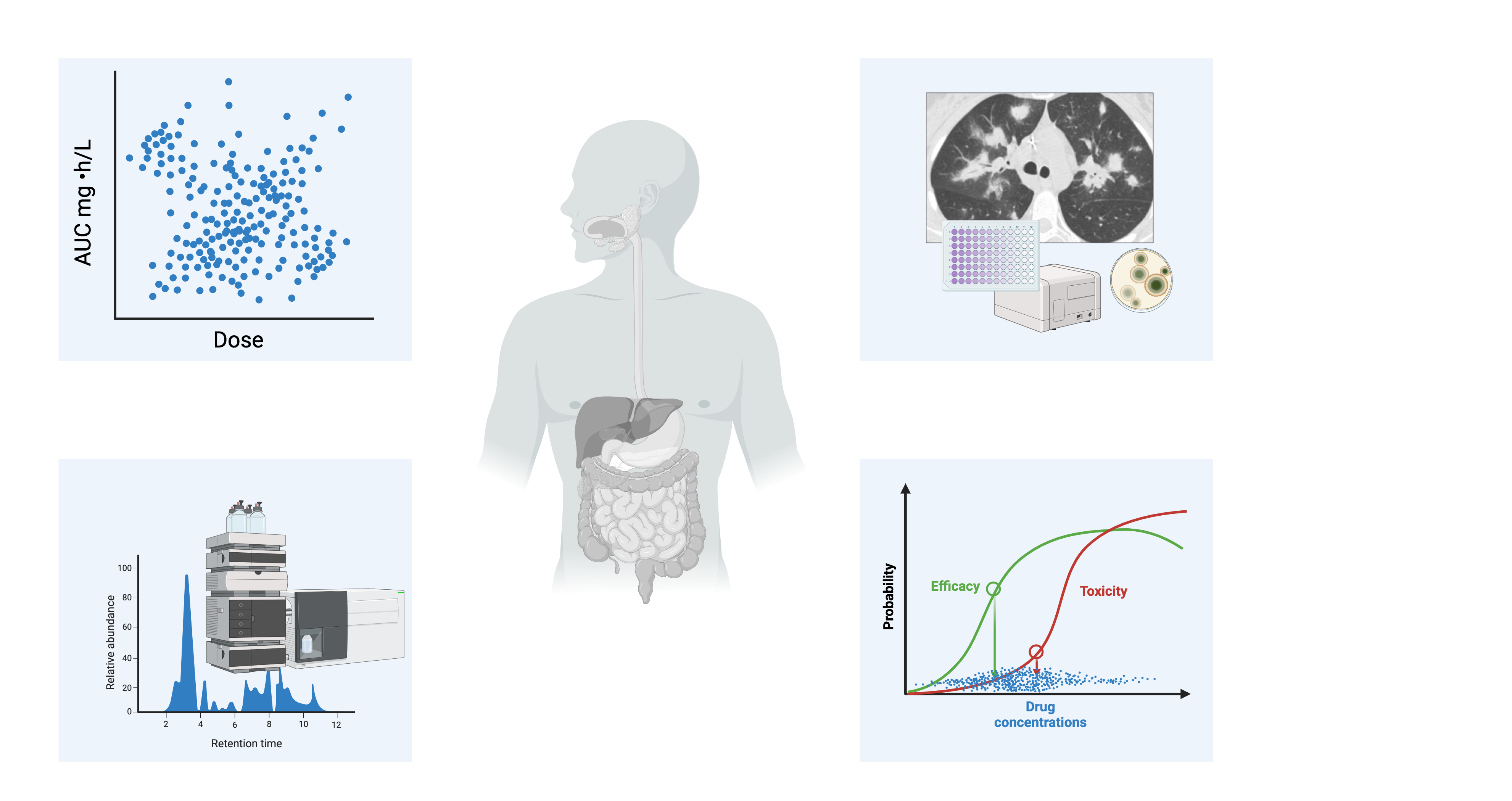 Therapeutic range defined
Assay is available
Figure: R. Lewis. Created with biorender.com
[Speaker Notes: Reducd time to achieving therapeutic drug concentrations by 10 to 31 days]
Early antifungal TDMSmall case series,Toxicity-focusedNo antifungal susceptibility testing
Itraconazole
Ketoconazole,
miconazole
5-FC
AmB
1990s
1968
Drutz et al.1
Bogaerts et al. Aspergillus prophylaxis3
Denning et al. Cryptococcal meningitis4
Denning et al Aspergillosis treatment5
BSAC Guidelines6
1980s
1977
Kaufmann & Frame2
Risk of treatment failure and breakthrough infections with
subtherapeutic itraconazole concentrations
1 Drutz, D. J. et al. Rev. Infect. Dis. 9, 392–397 (1987)
2 Kauffman, C. A. et al. Antimicrob. Agents Chemother. 11, 244–247 (1977)
3 Boogaerts, M. A., Mycoses, 1989 32 Suppl 1, 103-108.
4 Denning, D. W. et al. Am. J. Med., 86(6 Pt 2), 791-800.
5 Denning, D. W et al. Arch. Intern. Med. 149, 2301–2308 (1989)
6 British Society for Antimicrobial Chemotherapy Working Lancet 337, 1577–1580 (1991)
RCT suggesting voriconazole treatment failure could be prevented with TDM
The ascendency of antifungal TDMStandardised antifungal susceptibility testingMaturation of PK/PD basis for antifungal dosingGuidelinerecommendations
Voriconazole
Posaconazole
tablets/IV
Posaconazole
suspension
2013
2006
2012
Park et al. Clin Infect Dis 20129
2002
2007
Walsh et al. Open-label Phase III Posaconazole targets7
Jang et al. FDA-defined exposure targets8
2005
Trifilio et al. Unpredictable PK in HSCT patients1-3
Smith et al. Disease progression and toxicity3
Imhof et al. Neurological adverse effects4
Pascual et al. Voriconazole “therapeutic range”5,6
1.Trifilio, S. et al. B. Bone Marrow Transplant. 35, 509–513 (2005).    2. Trifilio, S. et al. Cancer 109, 1532–1535 (2007)3. Trifilio, S. et alBone Marrow Transplant. 40, 451–456 (2007)
4. Smith, J. et al. Antimicrob. Agents Chemother. 50, 1570–1572 (2006)
5. Imhof, Clin. Infect. Dis. 39, 743–746 (2004)
6. Pascual, A. et al.. Clin. Infect. Dis. 46, 201–211 (2008)
7. Walsh, T. J. et al. Clin. Infect. Dis. 44, 2–12 (2007) Clin. Pharmacol. Ther. 88, 115–119 (2010)
[Speaker Notes: On the contrary, in the TDM group, the attending physician could wait because adverse events were expected to be alleviated after dosage adjustment. However, the time delay between adverse events and drug discontinuation suggests that the attending physicians tried to continue voriconazole as long as they could (Figure 3).]
SUBA-itracon.
Isavuconazole
Pragmatic TDM?Incorporation of PK/PD in drug developmentIncreasing focus on role of TDM in patients with extreme PK variability (e.g., ICU)Management in refractory infections
Olorofim
Fosmanogepix
Others…
Rezafungin
Ibrexafungerp
2018
2023
2015
Veringa et al. J. Antimicrob. Agents 
61, 106711 (2023)
2021
90% of patients with 1° voriconazole treatment
Can treatment failure be prevented with TDM?
Initial voriconazole level
Median voriconazole levels
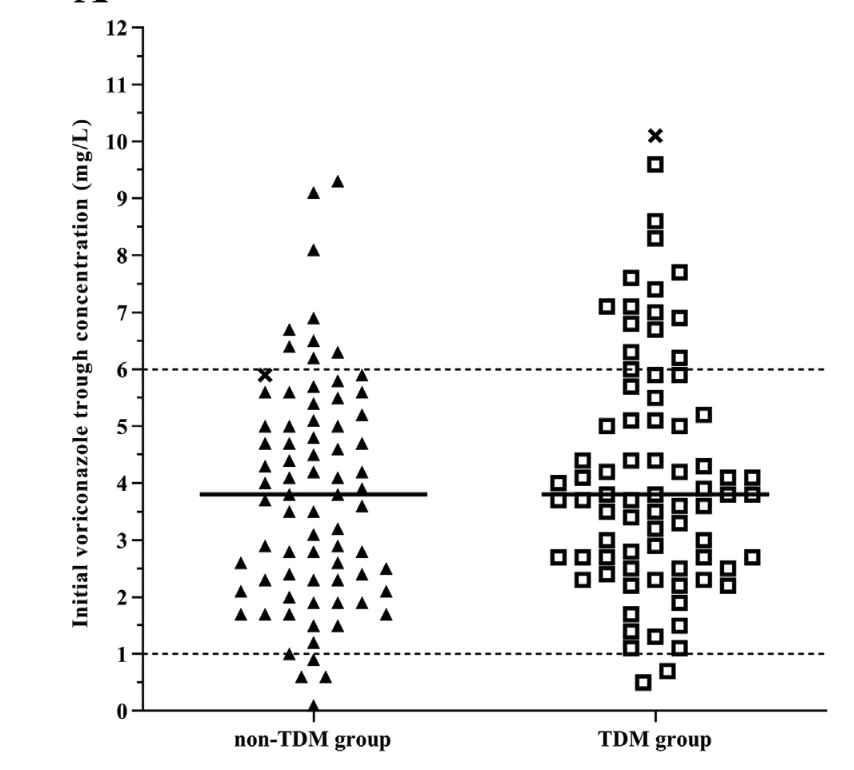 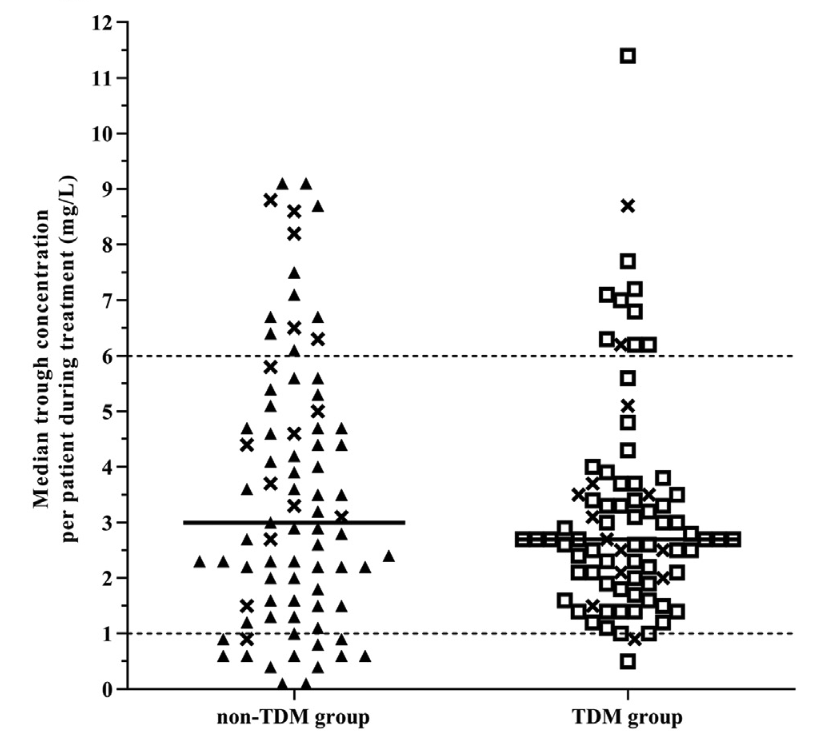 Initial Cmin TDM 3.9 v Non-TDM 3.8
High initial CRP concentrations?
Infrequent CYP2C19 HM and PM mutations?
Veringa, A. et al. Int. J. Antimicrob. Agents 61, 106711 (2023)
12-week survival
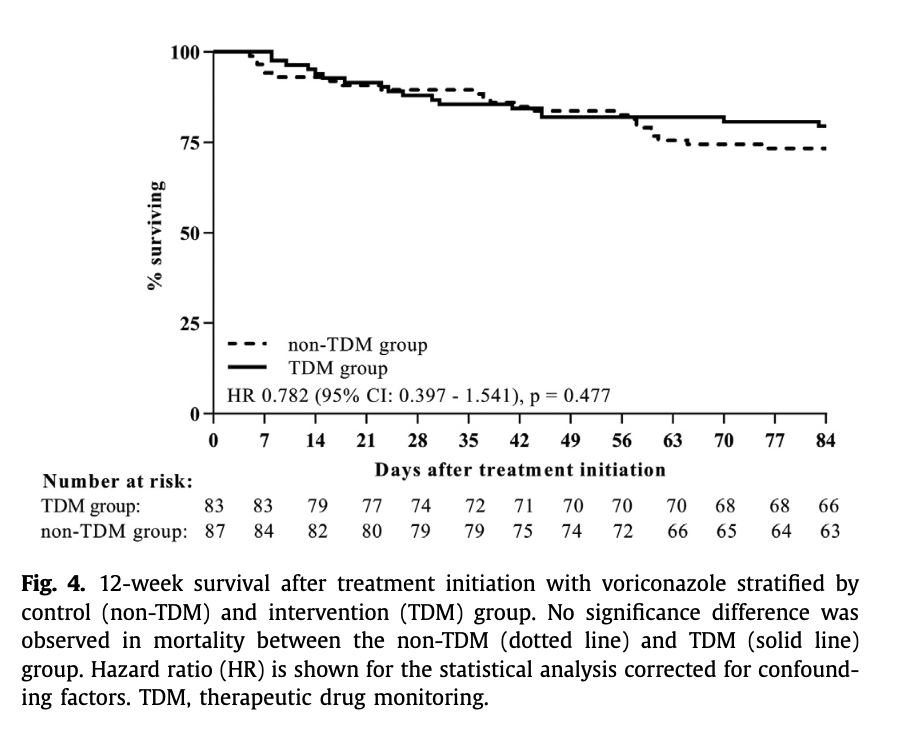 Can treatment failure be prevented by TDM?
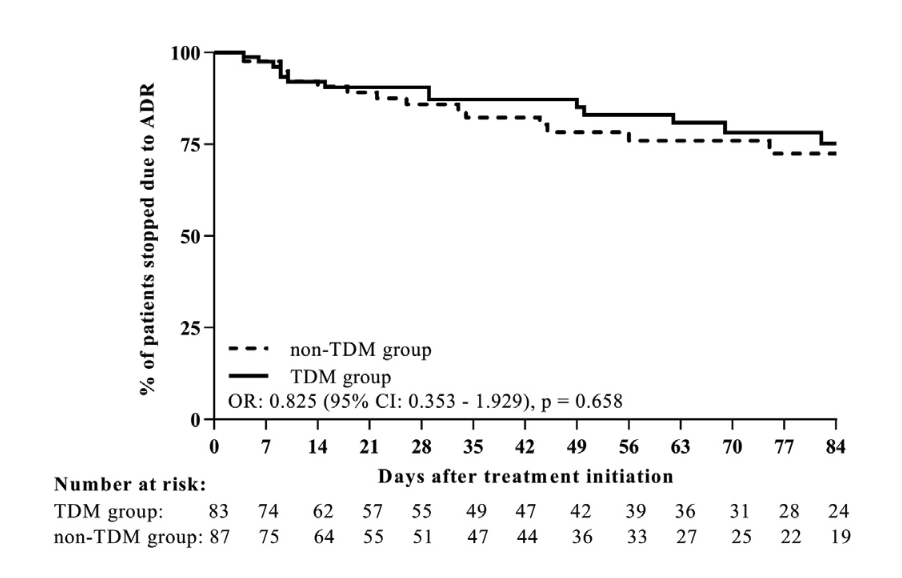 Adverse reaction
Veringa, A. et al. Int. J. Antimicrob. Agents 61, 106711 (2023).
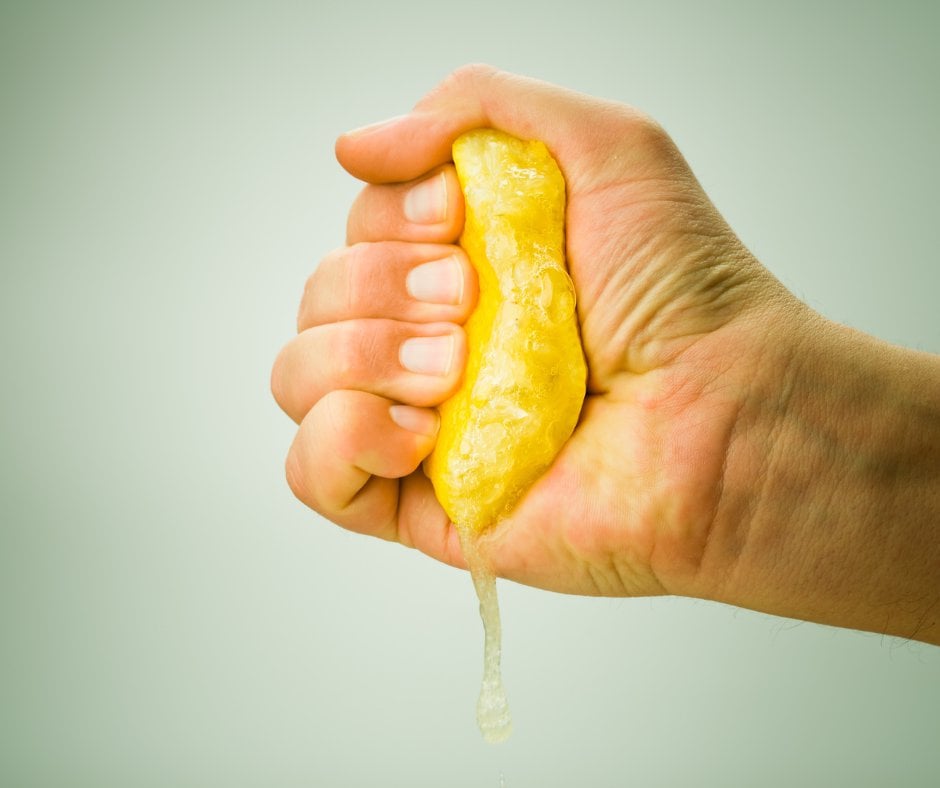 How much “juice” is left to squeeze from TDM?
[Speaker Notes: Paradox: Centres that have rapid TDM may show the least benefit because they do other thigs so well?]
Which antifungals benefit from TDM?(with other agents added by speaker)
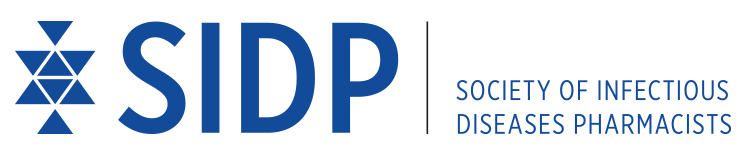 McCreary, E. K. et al. Utility of Triazole Antifungal Therapeutic Drug Monitoring: Insights from the Society of Infectious Diseases Pharmacists: Endorsed by the Mycoses Study Group Education and Research Consortium. Pharmacotherapy 43, 1043–1050 (2023)
Patients
VoriconazoleTDMRecommendations
Routinely, all patients, IV to oral switch
Timing
Cmin Day#2 after loading dose, or day #5 
without loading dose, follow-up with changes in clinical 
status or medications change
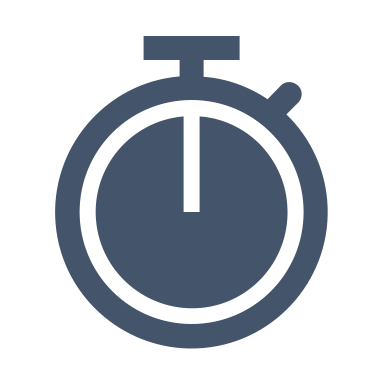 Targets
Prophylaxis: ≥ 0.5 mg/L; Treatment: ≥ 1-2 mg/L
Some advocate 2-4 mg/L for severe infection
Toxicity: 4-5.5 mg/L
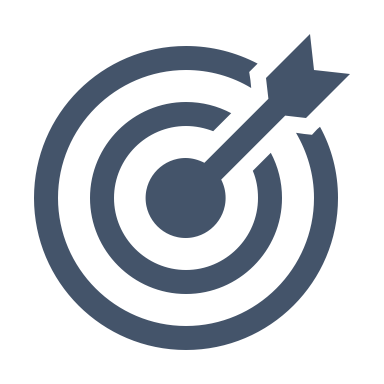 0-0.5 mg/L: increase dose by 50%
> 0.5 -< 1.0 mg/L: increase dose by 25%
> 5.5 mg/L but no AE: decrease dose by 25%
> 5.5 mg/L and AE: Hold dose and decrease subsequent dose by 50%
Make sure patient taking on empty stomach
NLME (Bayesian) Models-Fit for purpose?*
Adjustments
(50, 200 mg 
tablets)
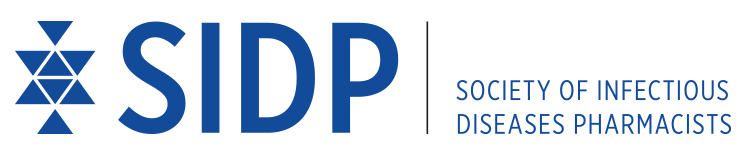 McCreary, E. K. et al.. Pharmacotherapy 43, 1043–1050 (2023)
NLME-Non-linear mixed effects
*Kluwe, F. et al. Clin. Pharmacokinet. 62, 1461–1477 (2023)
CYP2C19 genotyping?
CYP2C19 genotyping? 1-3
Consider switch to alternative antifungal and CYP2C19 genotyping if subtherapeutic after 2 adjustments
If CYP 2C19 (*17/*17) ultrarapid metaboliser
Consider boosting strategies (omeprazole), TID dosing
Start at 1.5 times standard dose
Consider alternative antifungals
If CYP 2C19 (*2/*2, *2/*3, or *3/*3) poor metaboliser
Consider starting with 50% of standard dose if voriconazole deemed necessary
Use alternative antifungal not dependent on CYP2C19 metabolism
1. Chau, M. M. et al. 2021. Intern. Med. J. 51 Suppl 7, 37–66 (2021)
2. Morihyama et al. CPIC guidelines. Clin Pharmacol Ther 2017;102:45-516.
3. Dutch Pharmacogenetics Working Group. https://pharmgkb.org/
Triazoles: 
AUC/MIC PK/PD
fAUC/MIC target > 25
TDM-guided dosing of voriconazole is often suboptimalPrecision dosing with a single trough?
AUC0-12
Cmin
Cmin 1-4.5 mg/l correlated with an 
AUC0-24 43-151 mg1-3
Michaelis Mention constant
Velocity =(Vmax· C)/(Km + C)
Reaction rate at full saturation
Voriconazole conc.
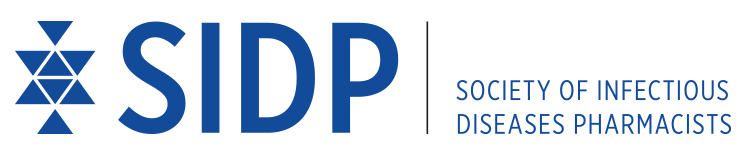 [Speaker Notes: Everyone knows what the ideal situation is, but the implementation is still so much challenging]
Variable voriconazole clearance over target TDM ranges in adults
aVmax is the maximum rate of enzyme activity (mg/liter),Km(mg/liter) is the concentration of voriconazole at which enzyme activity is half maximal; V is the volume of the central compartment (in liters); and kcp and kpc(h-1) are the first-order intercompartmental rate constants. bCV%, percent coefficient of variation.
The change in Michaelis mention PK occurs within the targeted therapeutic range
The saturation point in patients is extremely variable (non-predictable)
Km-Vmax  cannot be predicted a priori (even with genotype)-may be very different in an indiviudal patint with population mean
With a single trough the behavior of voriconazole appears inscrutable with excursions from low to high concentrations and vice versa without apparent reason
Hope W et al. Antimicrob Agents Chemother 2019; 63.
Observing the transition from linear to nonlinear PK, 
which is triggered by dosage escalation or drug clearance over time
What type of TDM approach was needed to accurately characterize voriconazole Km-Vmax?
N=19 Allogeneic HSCT patients,
Predominately Caucasian
Some patients receiving similar amounts of drug have linear PK, while others have overtly nonlinear PK
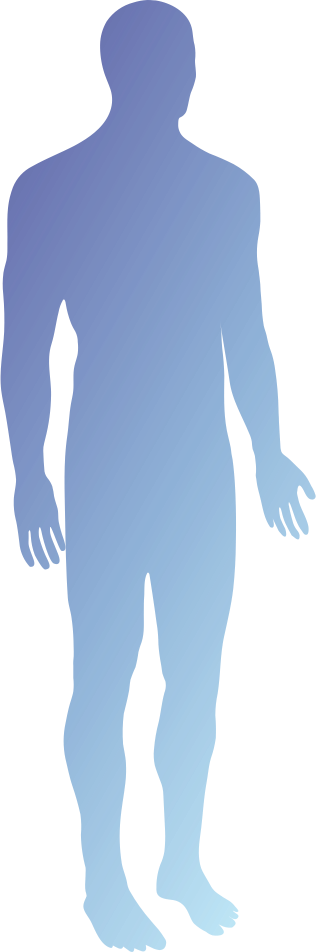 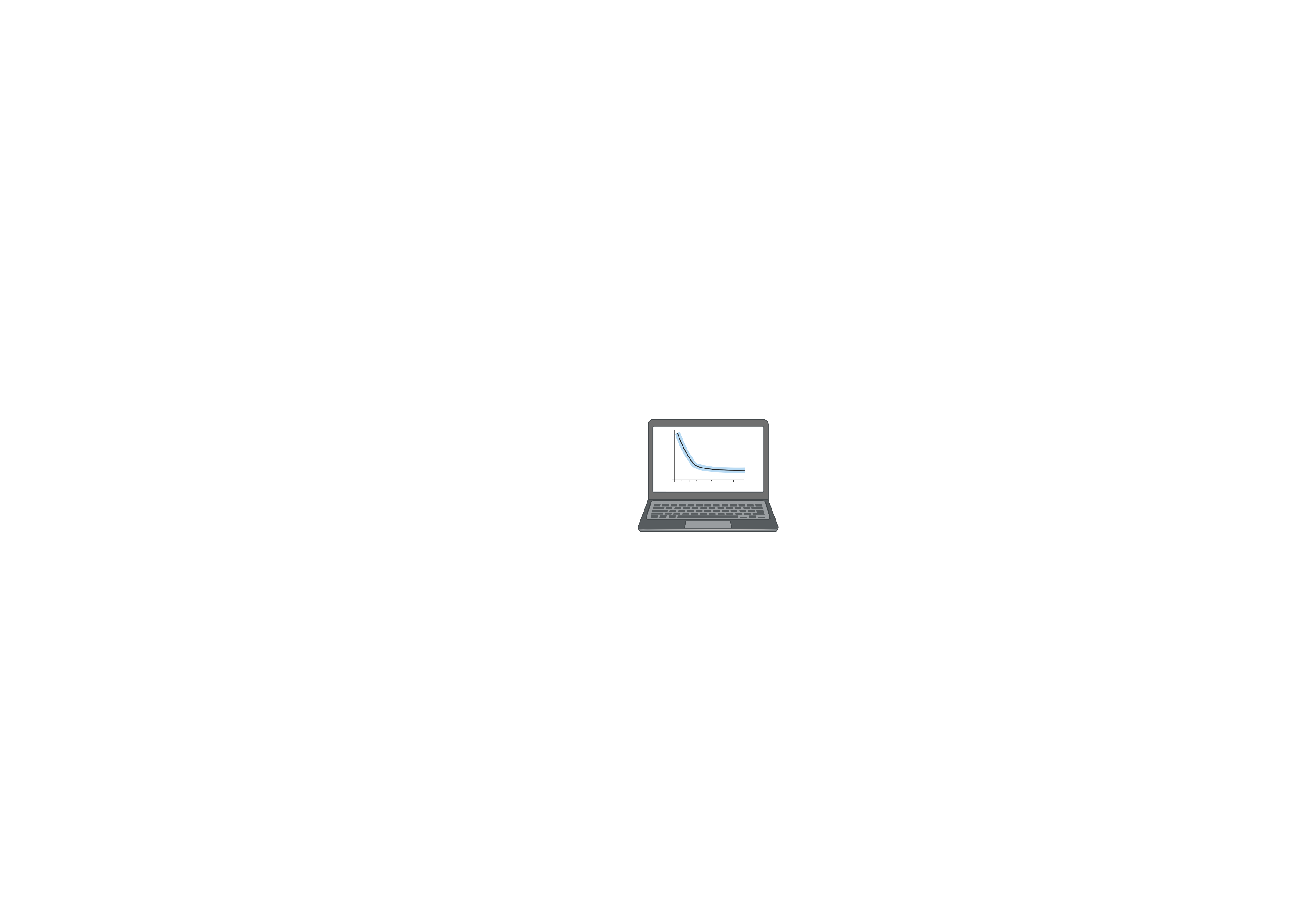 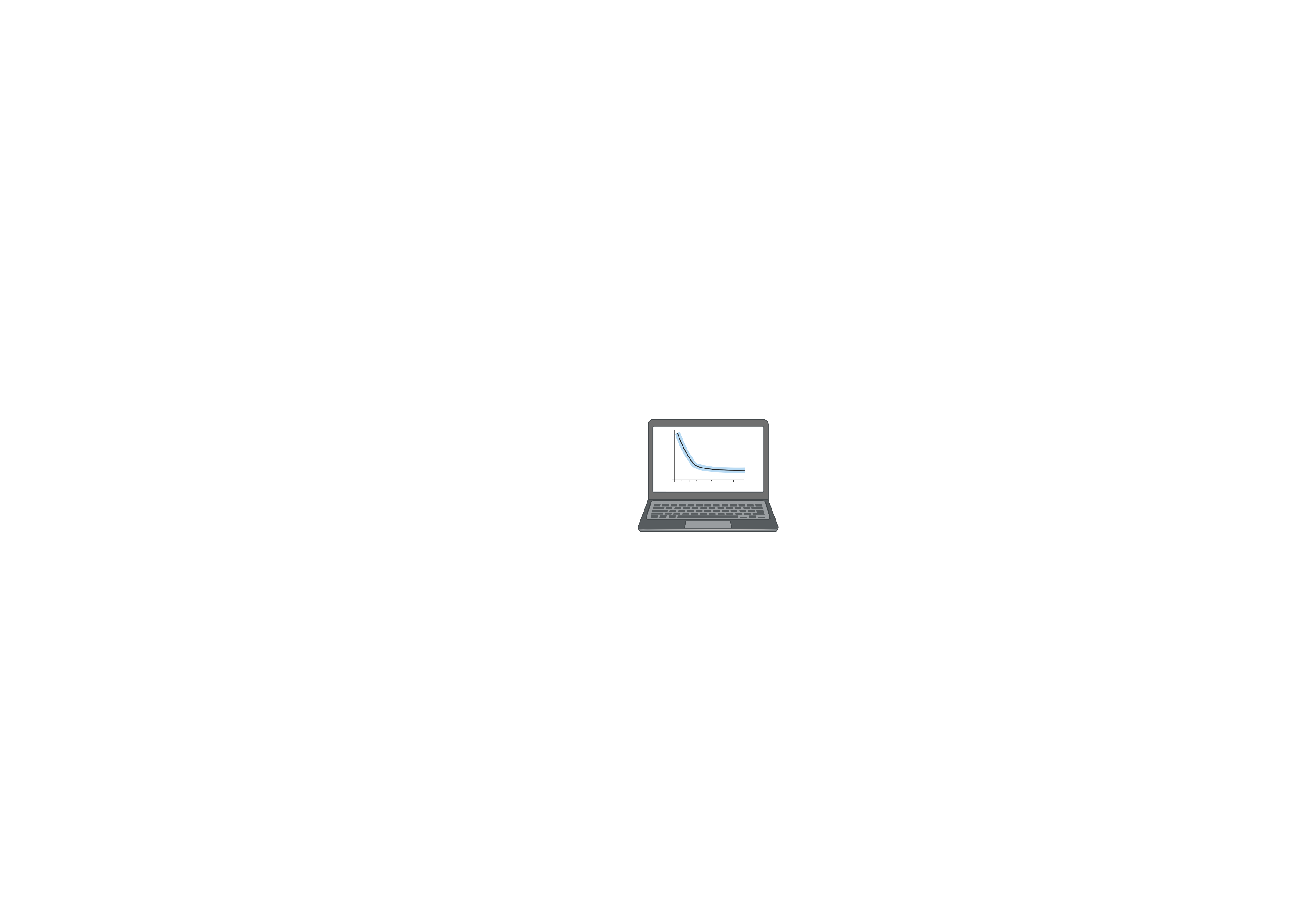 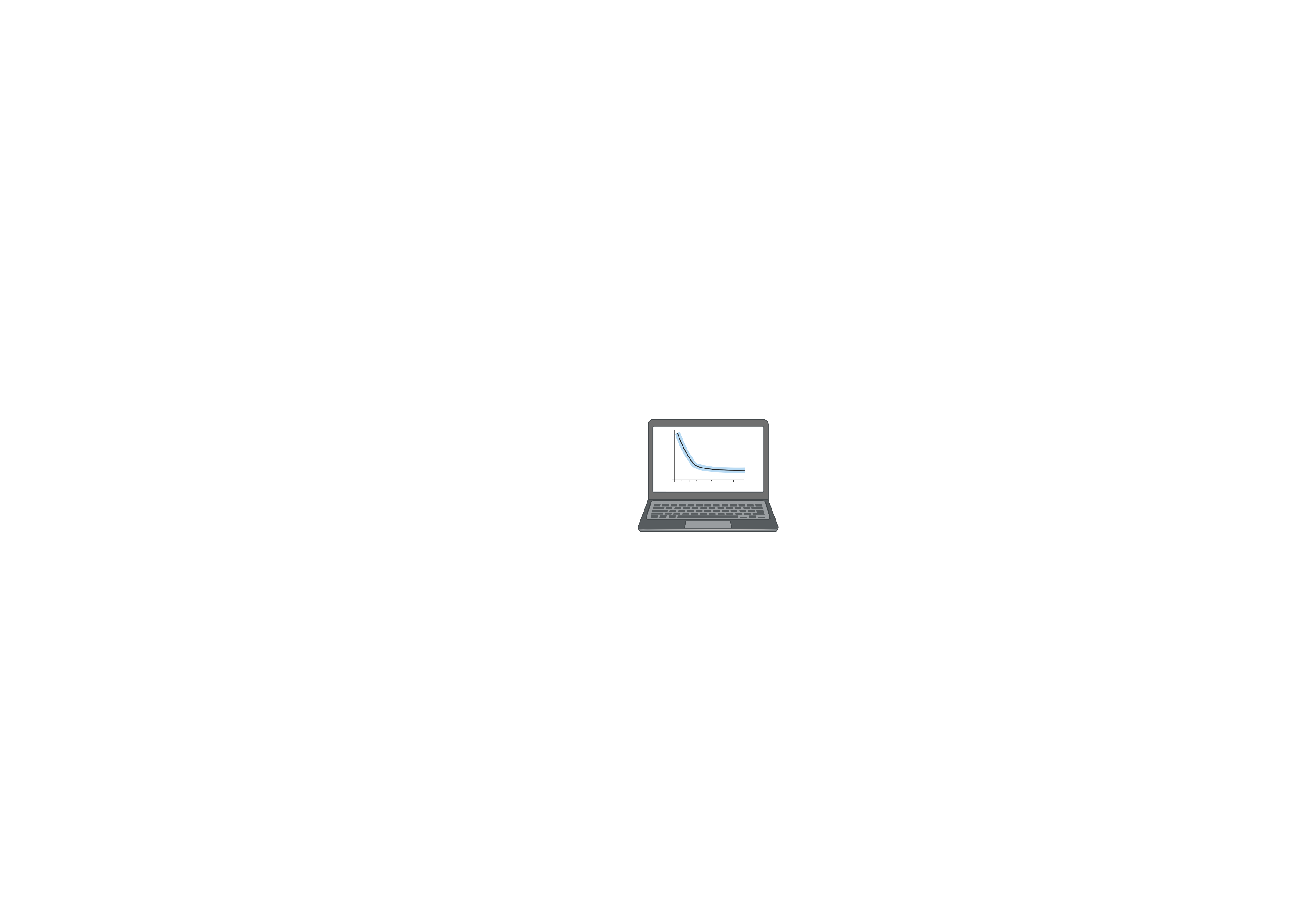 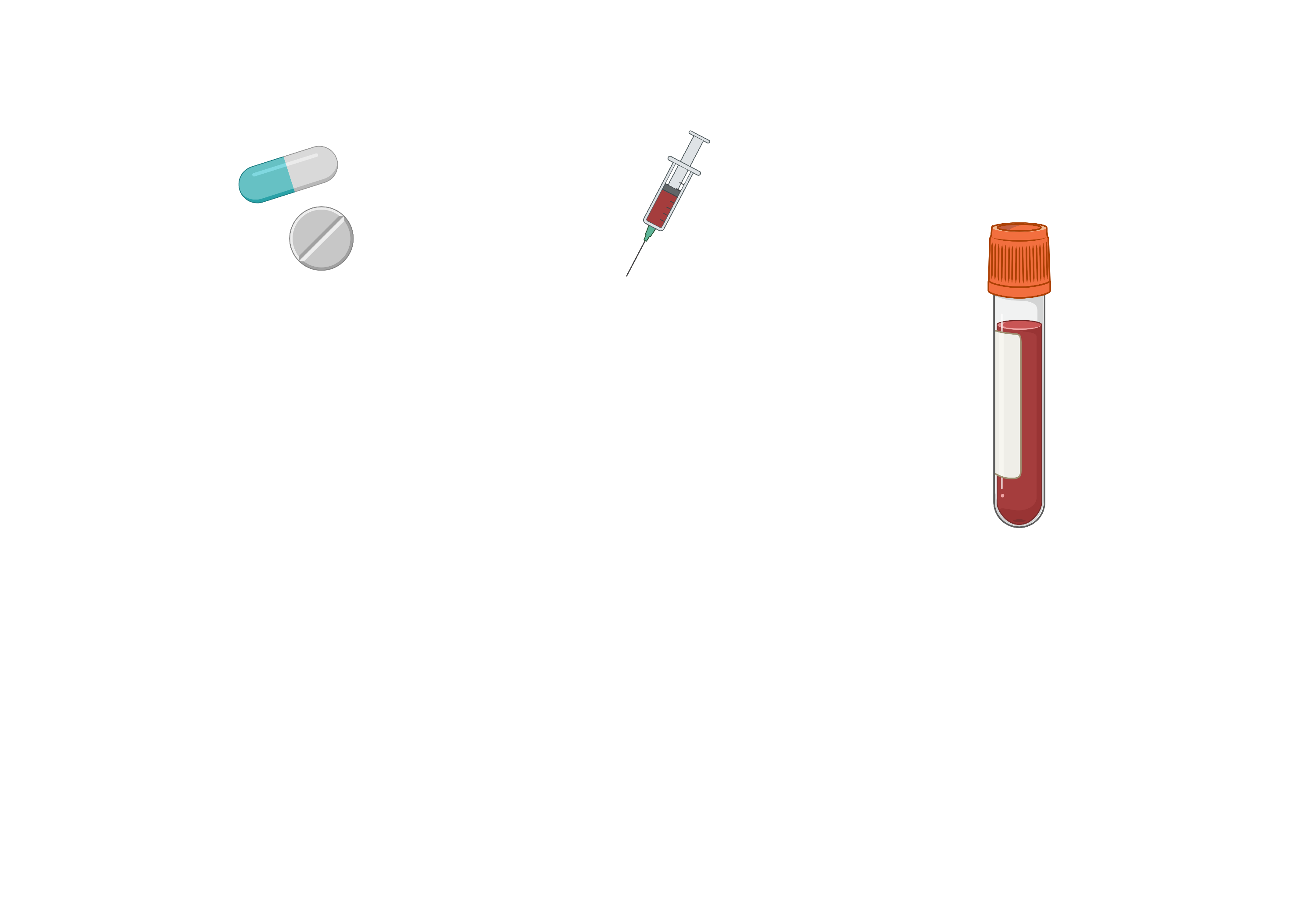 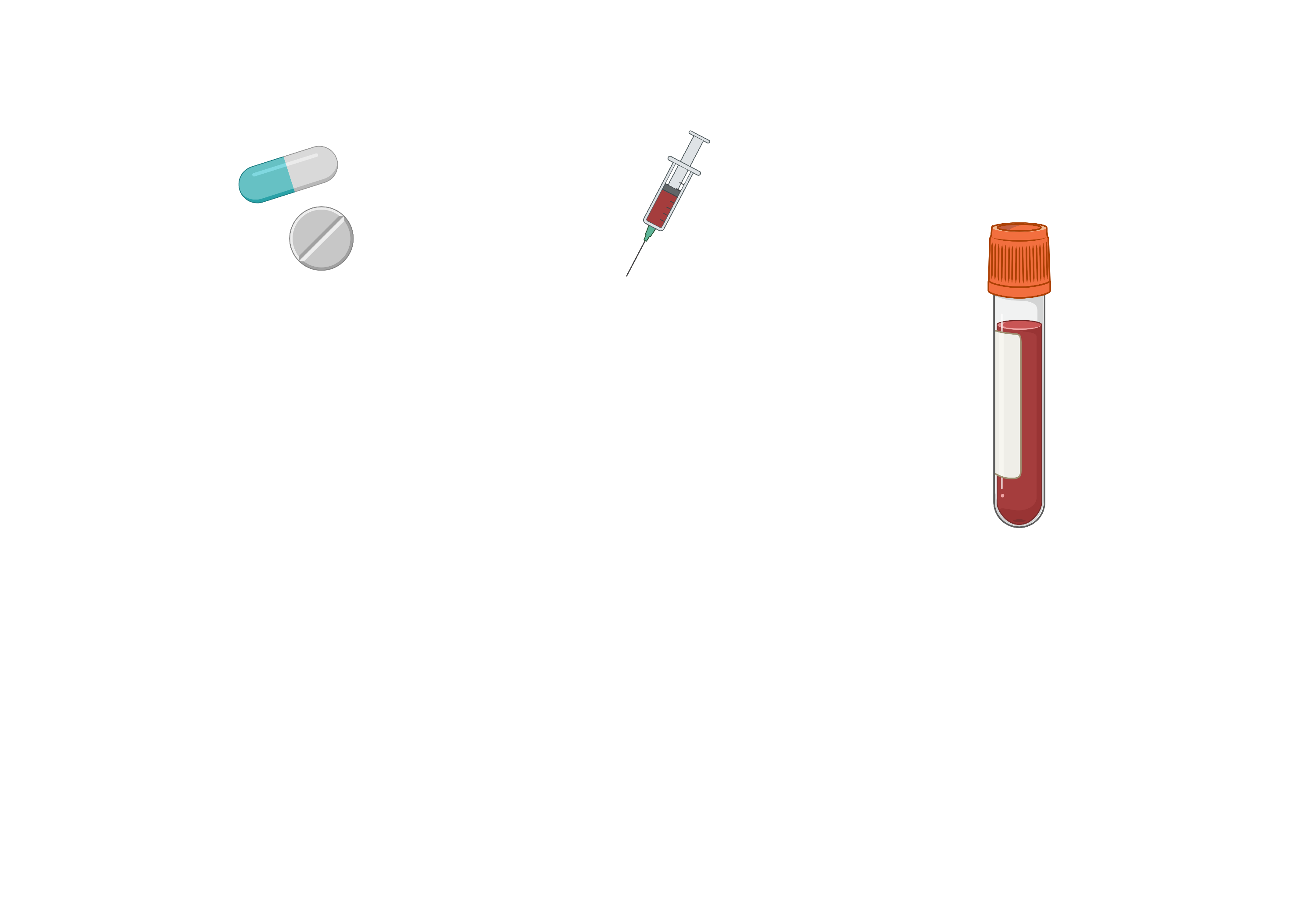 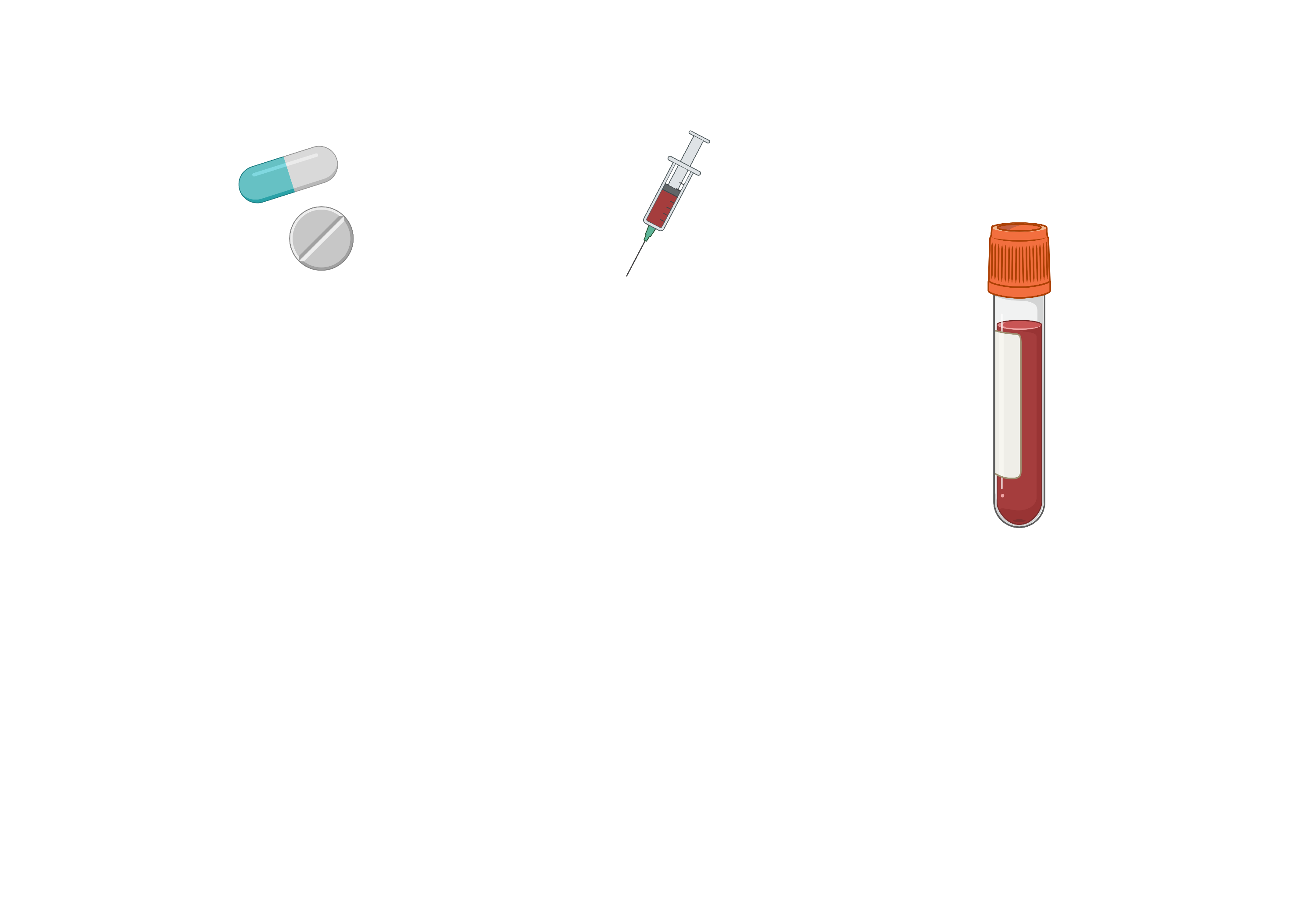 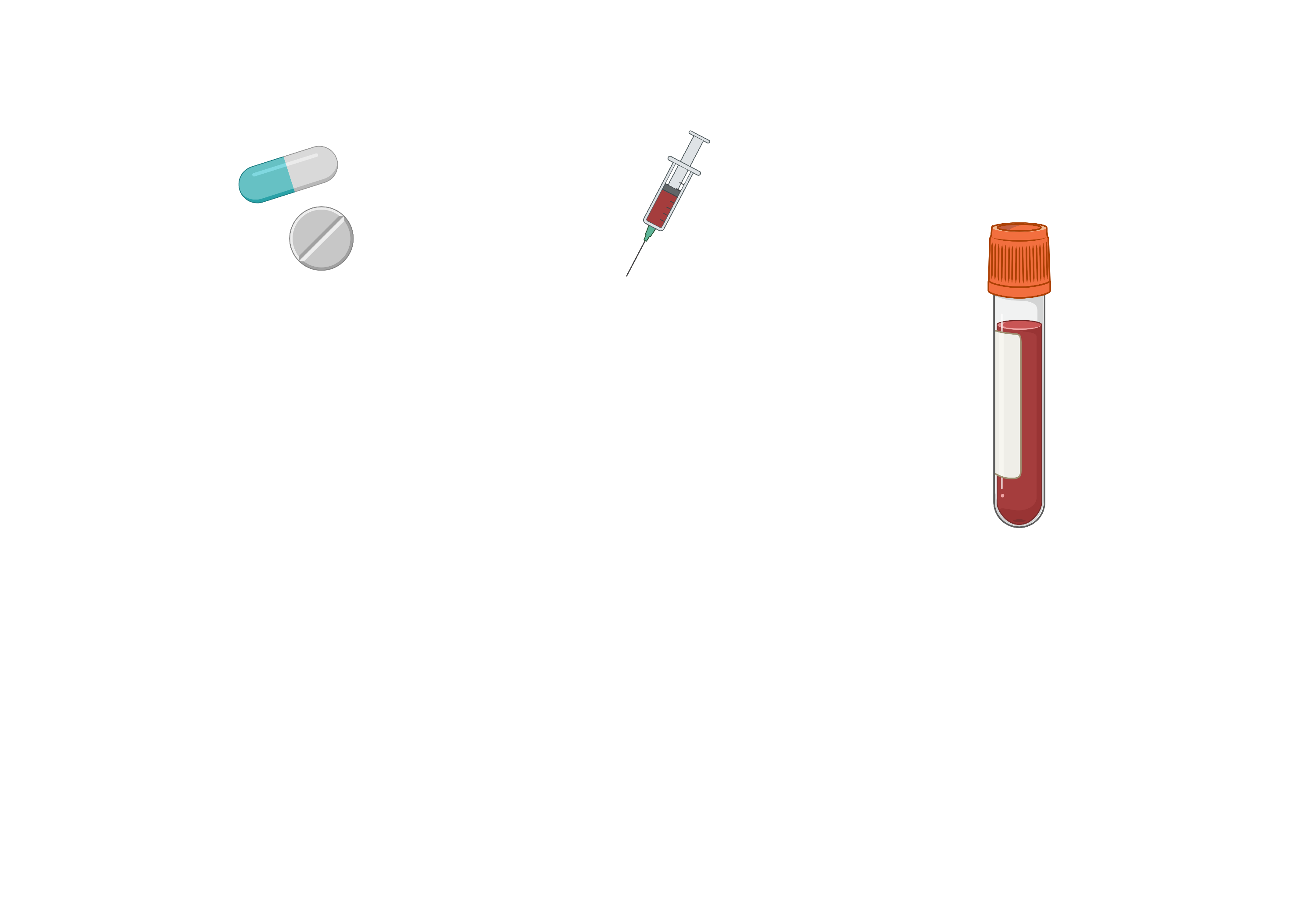 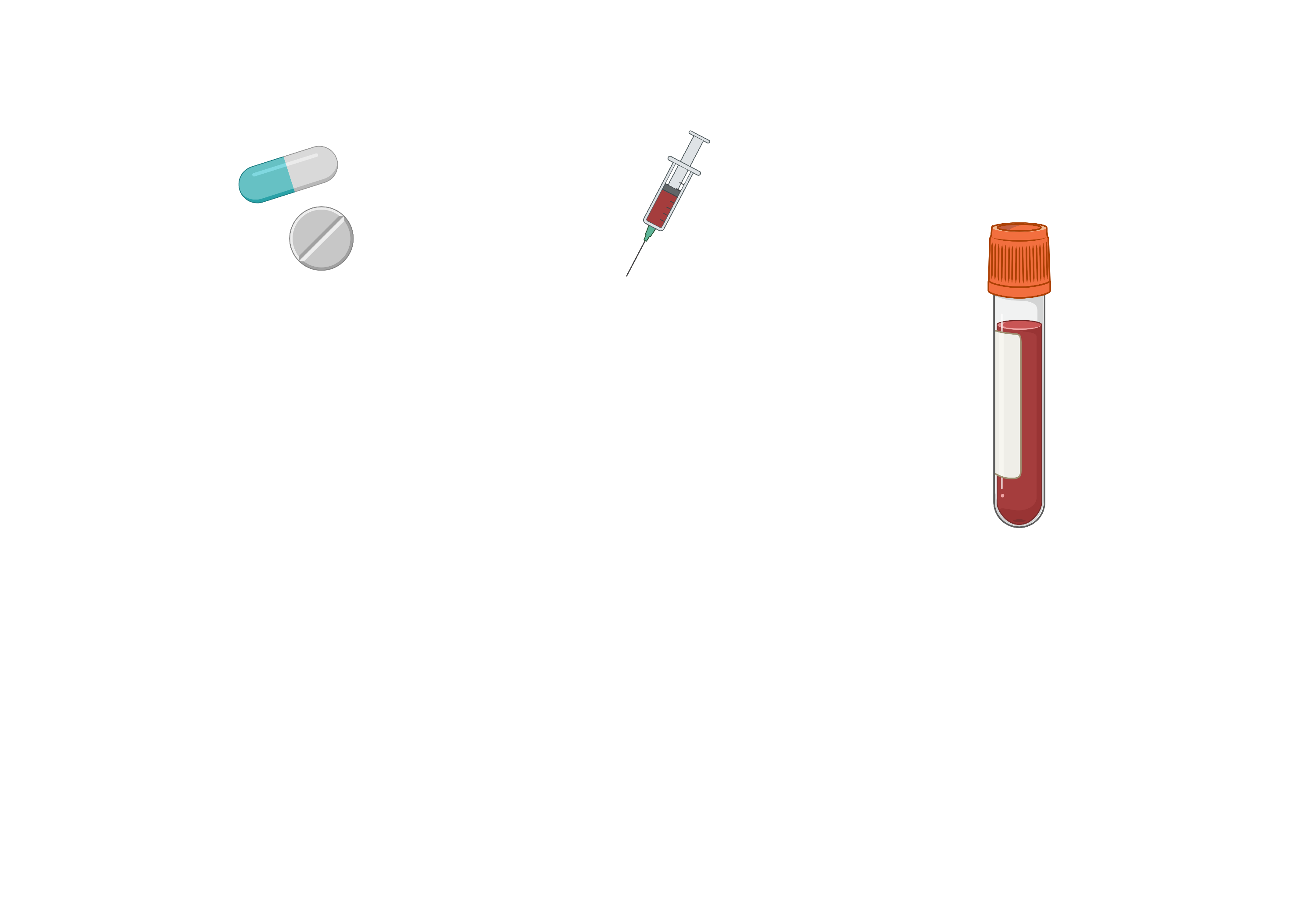 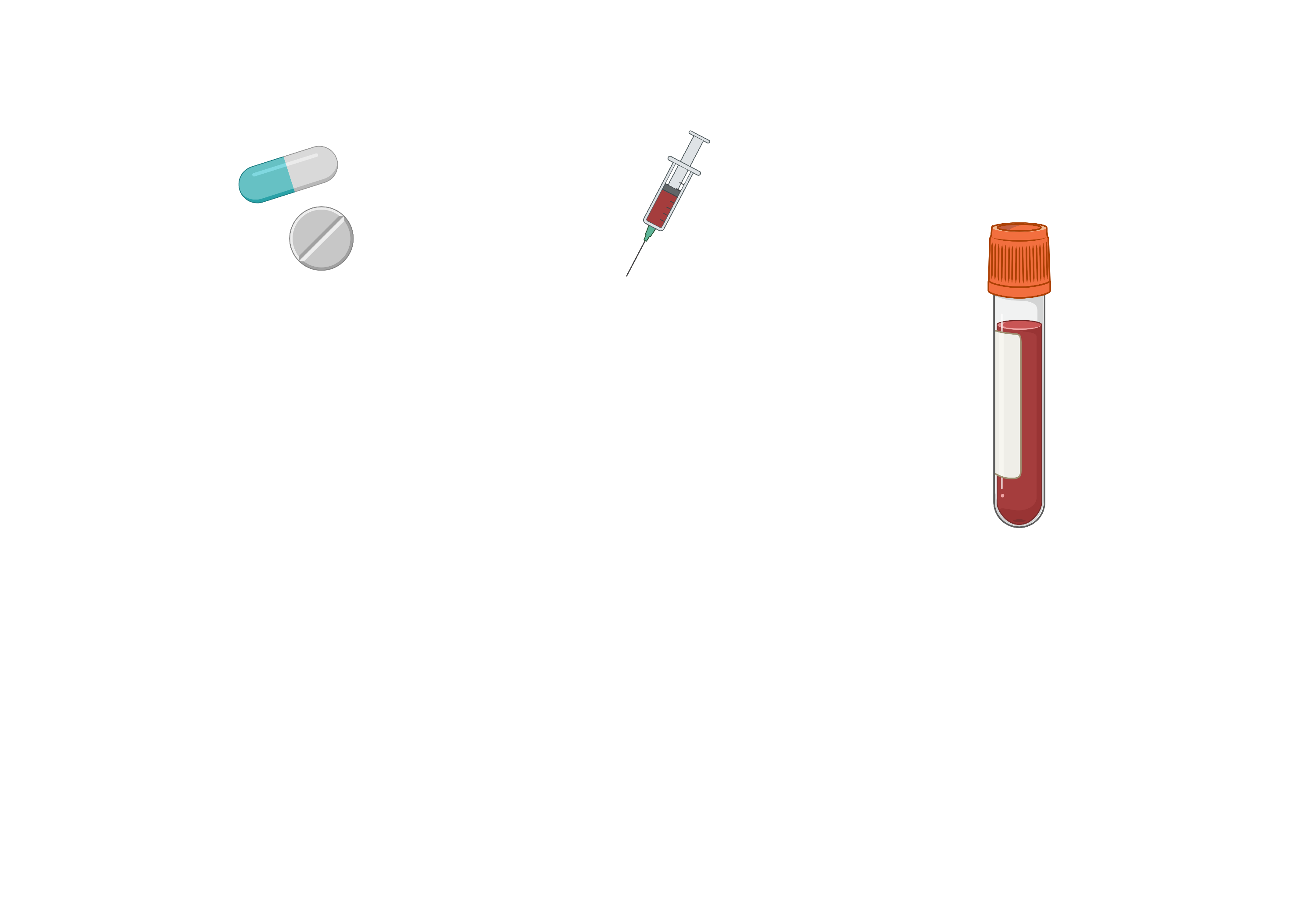 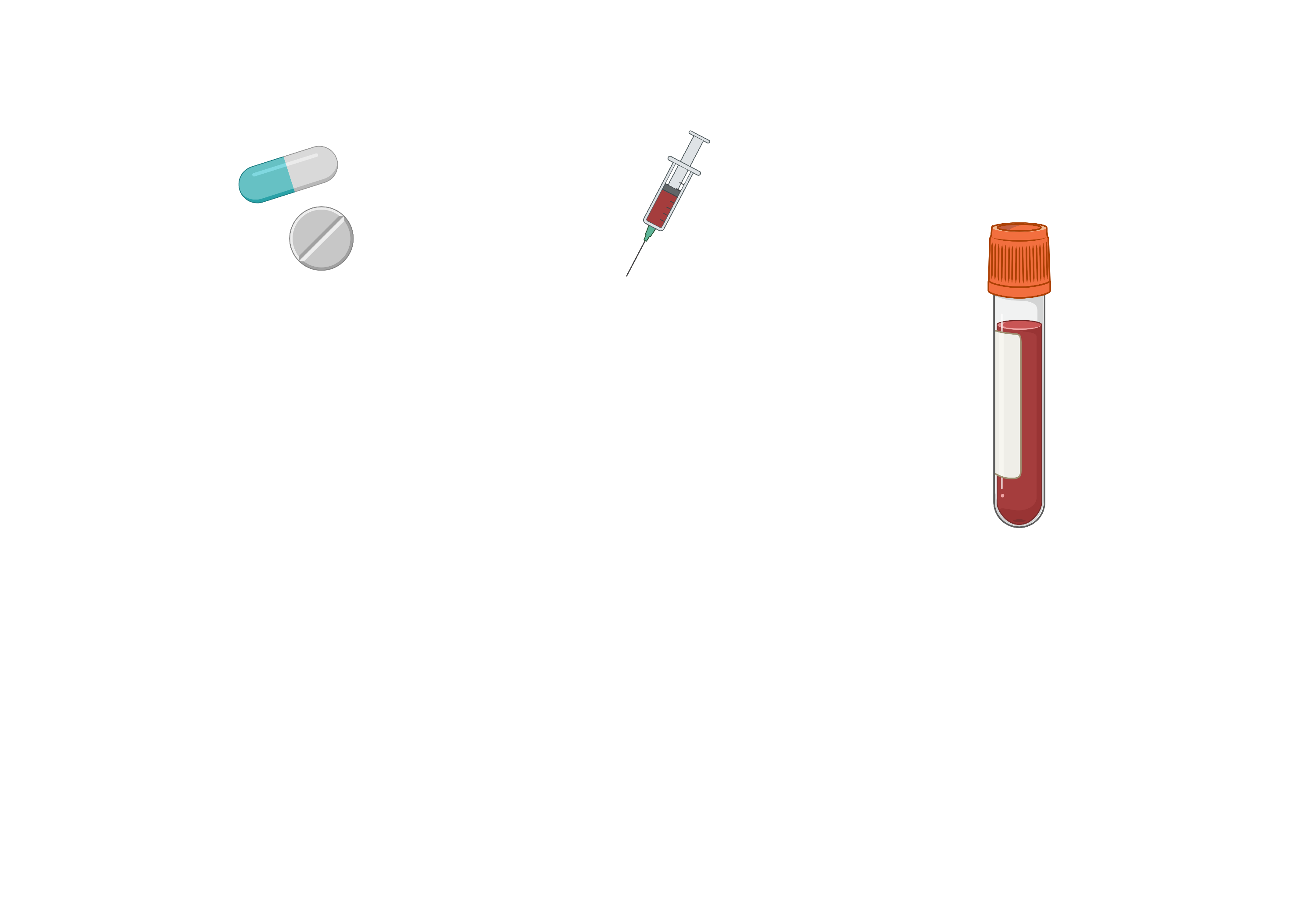 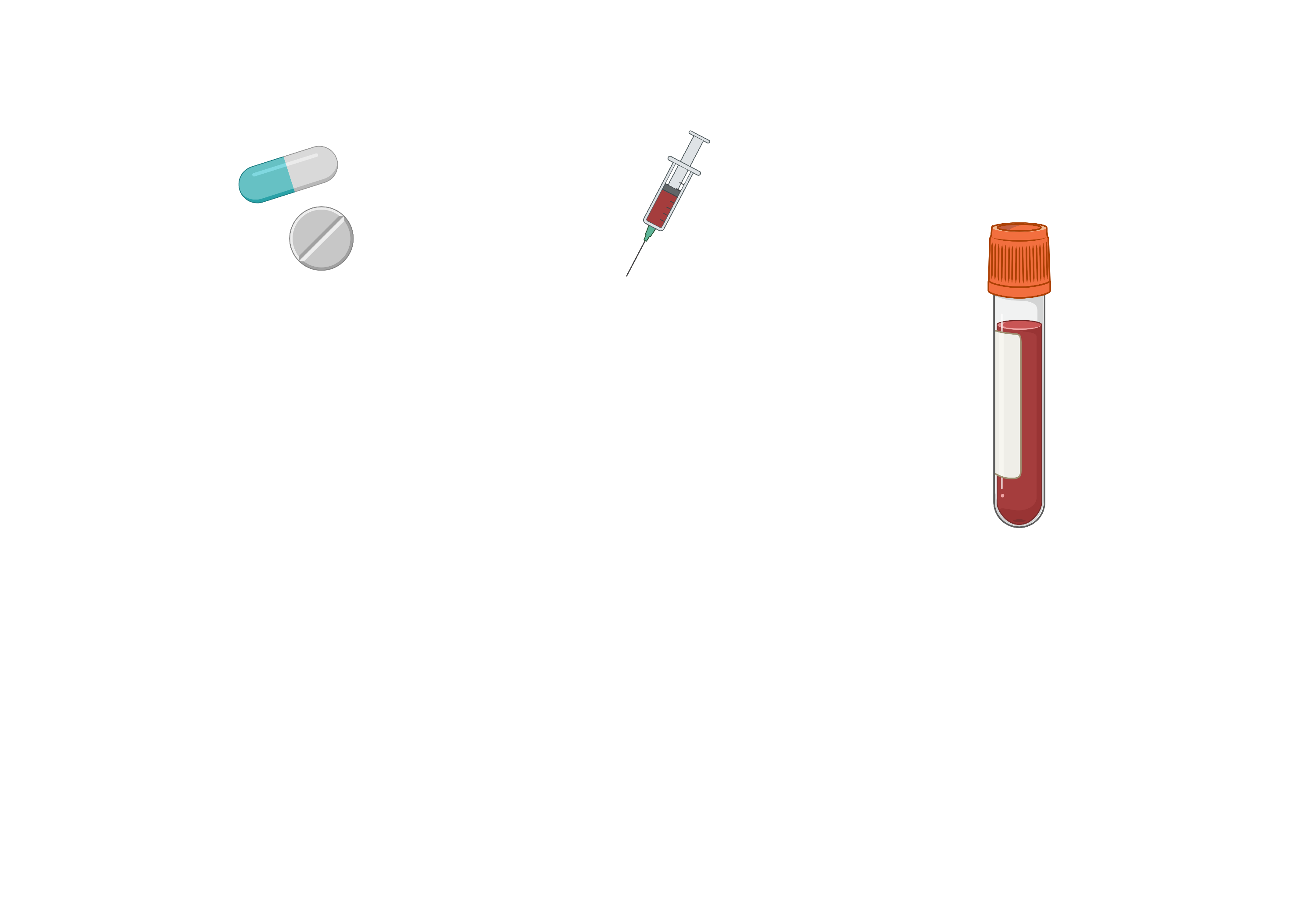 4 timed
samples
4 timed
samples
“Precision dosing
recommendation”
Bayes estimate
a posteriori 
of Km-Vmax 
and PK parameters
Pop-PK
Model a priori
Hope W et al. Antimicrob Agent Chemother
 2019; 63.
85.7% of patients achieved trough of 1-3 mg/L
[Speaker Notes: Study suggested variability is completely predictable and not a result of changes in PK secondary to physiological instability.]
Voriconazole TDM to avoid toxicity?
Considerable uncertainty
Cause or effect?
1.0
1.0
Probability of treatment-related CNS AE
Probability of treatment-related hepatic AE
0.8
0.8
0.6
0.6
0.4
0.4
0
2
4
6
8
10
0.2
0.2
Voriconazole Cmin (mg/L)
Voriconazole Cmin (mg/L)
0.0
0.0
In phase II/III trials analysis voriconazole concentrations up to 10 mg/L2  were-non discriminative for predicting predicting future liver toxicity (aROC=0.5 )- Ethnic differences- e.g., Asian vs. Caucasian?
0
2
4
6
8
10
1-Liu et al. Antimicrob Agents Chemother 2014; 58:4727–4736.
2-Tan et al. J Clin Pharmacol 2006; 46:235–243.
Should elevated voriconazole Cmin be the sole trigger for dose reduction?
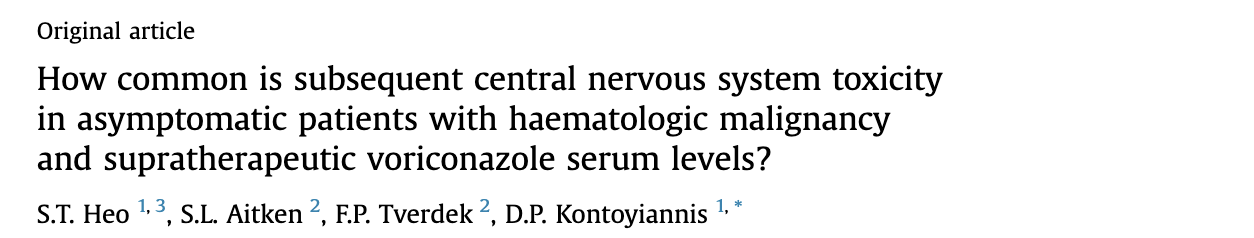 16/ 320 (5%) of patients with multiple
confounders and other possible causes
Dolton, M. J. et al. Antimicrob. Agents Chemother. 56, 4793–4799 (2012) 
Park, W. B. et al. Clin. Infect. Dis. 55, 1080–1087 (2012)
Heo, S. T., et al. Clin. Microbiol. Infect. 23, 387–390 (2017)
Kim, S.-H. et al. Int. J. Infect. Dis. 15, e753–8 (2011)
[Speaker Notes: Clinical scenario]
Patients
PosaconazoleTDMRecommendationsUse DR tablet, DR suspension > oral suspension
Routinely, all patients with oral suspension, 
Routinely DR tablet/DR suspension or IV during treatment; Consider for prophylaxis
Timing
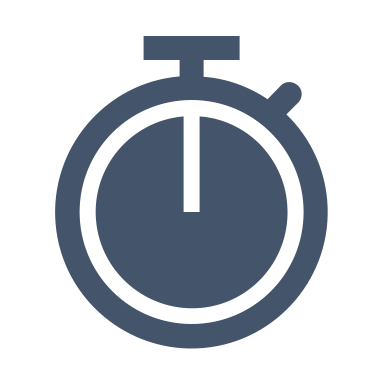 Cmin Day #3-5 with loading dose, 7 days without loading dose
Targets
Prophylaxis: ≥ 0.5-0.7 mg/L; Treatment: ≥ 1-1.5 mg/L
Toxicity: >3-3.75 mg/L
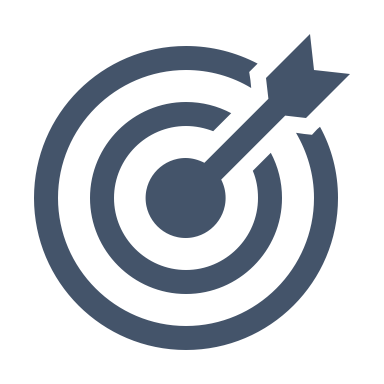 100 mg tablet, IV, DR suspension
Linear-dose adjustments, consider q12h dosing for very low Cmin
NLME models more fit for purpose1
Adjustments
(100 tablet, IV)
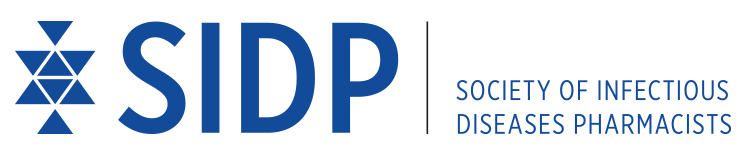 McCreary, E. K. et al. 
Pharmacotherapy 43, 1043–1050 (2023)
Poor appetite, not taken with food
Concomitant acid suppression therapy
Obesity
Refractory/resistant infections
Toxicity (e.g., pseudohyperaldosteronism, hepatic injury)
Crushed DR tabs with enteral feeding tubes
Toxicity or breakthrough infections
Severe diarrhea/intestinal mucositis
400 mg BID day #1, then 400 mg twice daily1
Conditions that strongly favour TDM with DR tablets?
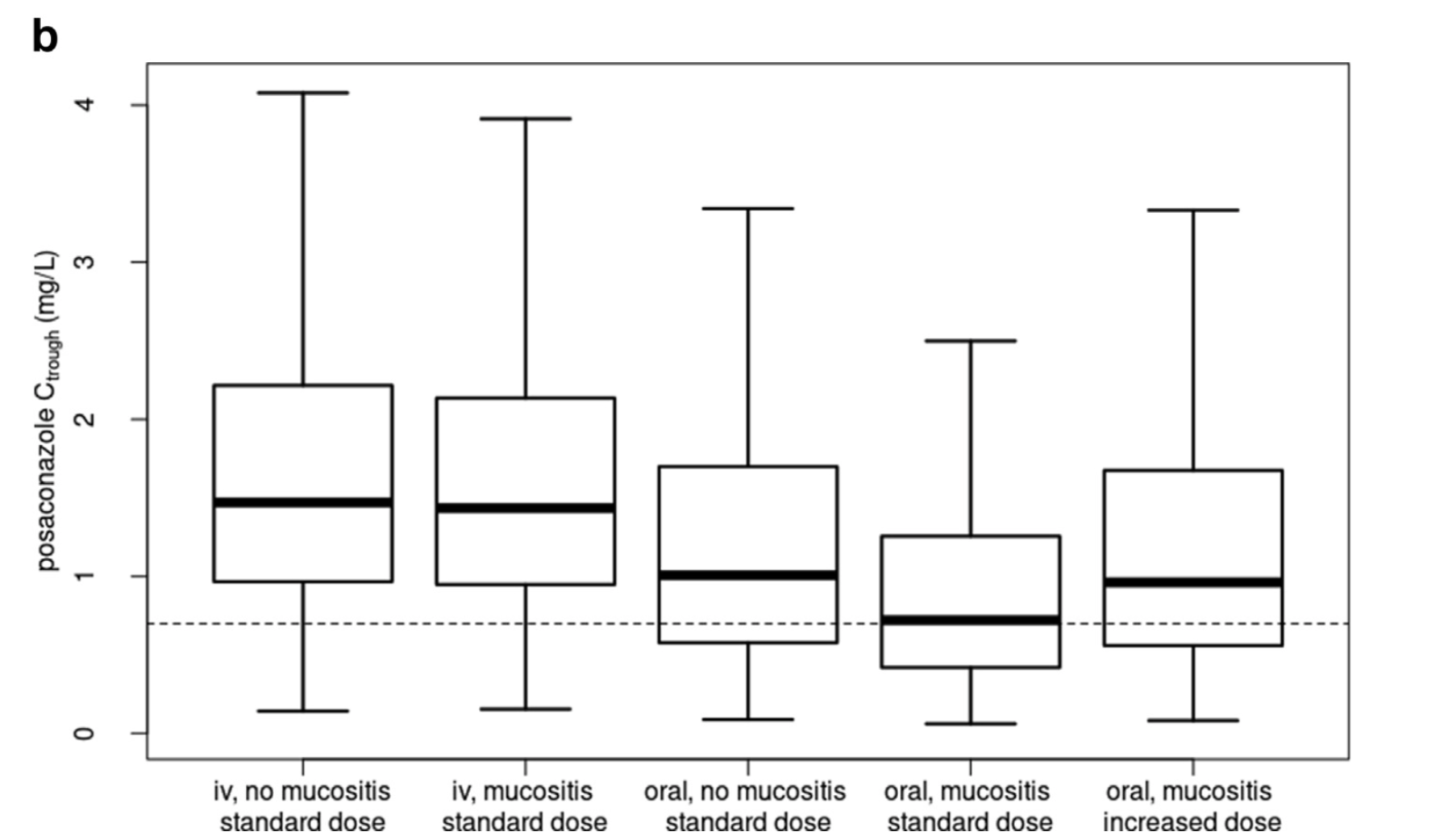 67.6% vs. 51.4%
bioavailability
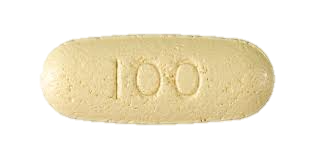 McCreary, E. K. et al. 
Pharmacotherapy 43, 1043–1050 (2023)
1Jansen, A. M. E (2022). Et al. Clin Microbiol Infect, 28(7), 1003-1009.
Global clinical response at week 6 by quartile of within-participant mean posaconazole plasma Cmin
No exposure-response relationship with posaconazole DR tablets?
Maertens, J. A. et al. Clin Drug Investig, 43(9), 681-690.
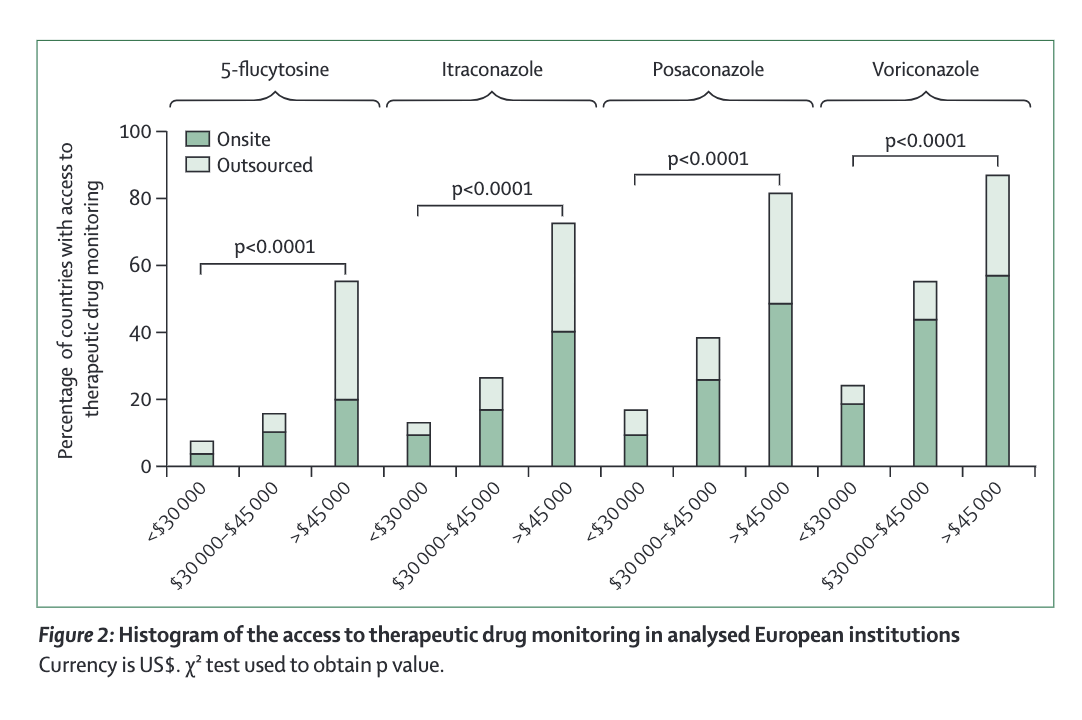 TDM is not widely available across EUECMM survey of Antifungal access, susceptibility testing and TDM strongly linked to GDP
Similar patterns seen in surveys of Asian-Pacific countries
Salmanton-García, J. et al. Lancet Microbe 4, e47–e56 (2023)
Salmanton-García, J. et al. Int. J. Antimicrob. Agents 61, 106718 (2023)
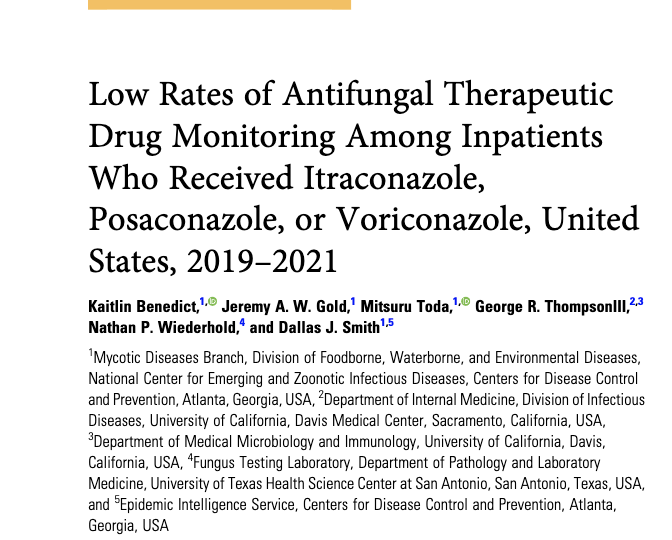 …and infrequently performed in the United StatesECMM survey of Antifungal access, susceptibility testing and TDM strongly linked to GDP
Only performed 
in 15.8% of eligible patients
Specialist populations: Less frequently performed during prophylaxis, long turn-around times, insurance coverage?
Benedict, K et al. Open Forum Infect Dis, 10(9), ofad468
Benedict, K. et al. (2023). Open Forum Infect Dis, 10(8), ofad389
[Speaker Notes: Luxury rather than necessity? When TDM is not part of the package labeling it is sometimes difficult to receive resources and reimbursement for testing.]
Dried blood spot
Saliva
Volumetric absorptive microsampling devices
What is needed- Advances in analytical approachesMore high-risk patients outside the hospitalFDA Project “Optimus” in Oncology- bigger focus on TDM
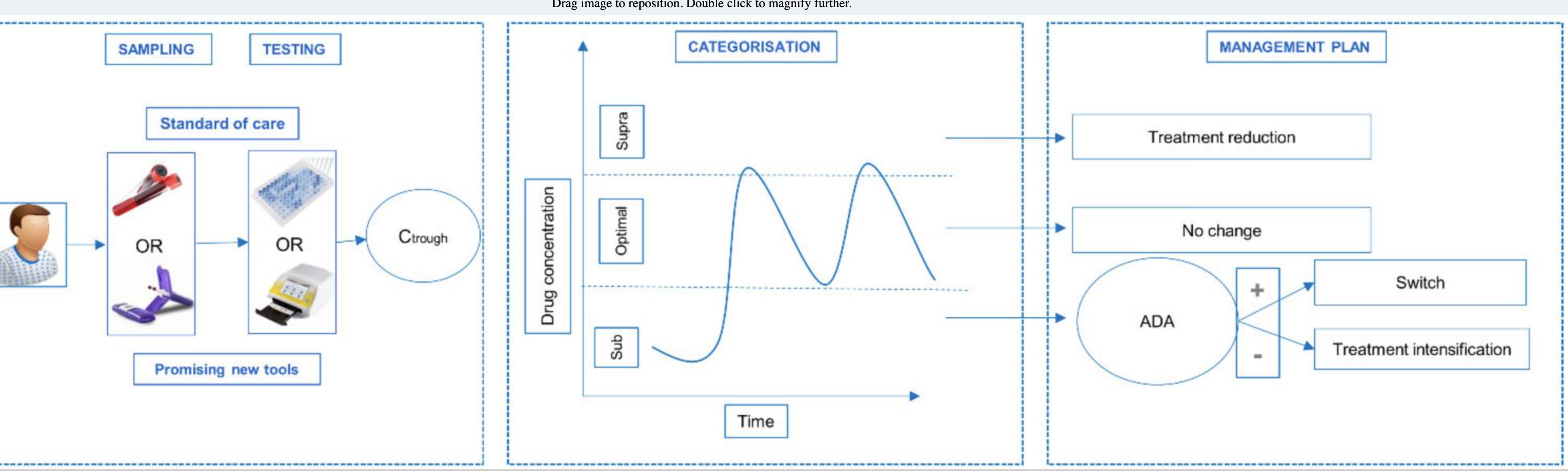 Soenen, R. et al. Promising Tools to Facilitate the Implementation of TDM of Biologics in Clinical Practice. J. Clin. Med. Res. 11, (2022)
TDM still represents the most direct method for detecting subtherapeutic or supratherapeutic exposures
TDM plays a critical role for doing guidance in populations with extreme PK variability, resistant pathogens, treatment failure…
However, much of real-life TDM practice is still not true precision dosing
Empiric linear dosage adjustments
No Model-informed precision dosing based on covariates and genotypes
No incorporation of biomarkers or MIC targets
How will new antifungal change TDM? 
Newer, rapid POC testing that can be more readily applied in outpatient settings is needed and will be a focus of future biologics and oncologic agents
Summary